Field Day / Emergency Antennas
ST. LOUIS VERTICAL

EARC END FED
K8KIZ
St. Louis Vertical (modified)
The St. Louis Vertical has a long and
respected reputation among hams.

It was originally designed to take advantage of Radio Shack 300 ohm twin-lead for home televisions.

It consisted of an antenna base wrapped with twin-lead and a 14 foot length of vertical twin-lead.

It also used 3 ground radials that doubled their effective length.
K8KIZ
St. Louis Vertical (modified)
But two events modified the basic design over the years:

Radio Shack stopped making the ‘cheap’ twin-lead (which happened to be the perfect size for the coil spacing) and,

Experimentation led to the design of a tuning coil that could be tapped for operation on specific bands.
K8KIZ
St. Louis Vertical (modified)
The SLV can be set up in about 5 minutes.
The main components are:

A collapsible 20 foot ‘crappie’ pole.
A 1-1/2” diameter PVC pipe base with 12” gutter nail.
A PVC cap to hold the crappie pole steady.
A custom coil wound on 1-1/4” PVC pipe with 18 awg solid wire.
Three 20’ speaker wire ground radials.
A coil tapping wire with a clip on one end.
A 7 foot vertical 18 awg wire for the radiator.
Minimum 16’ coax feedline.
Antenna Tuner
9
7
6
4
3
8
2
1
5
K8KIZ
St. Louis Vertical (modified)
A wooden plug is used for the base with a center hole for a 12” long gutter nail.  The two screws on the side  of the tubing stop the plug from turning.
(Take a spare nail with you to hammer into hard ground first for easier installation.)

Four holes were drilled above the wooden base for #14 AWG wire in a criss-cross pattern to hold the bottom of the crappie pole.

The BNC antenna connector is visible along with external taps for the ground radials and the coil tapping wire.
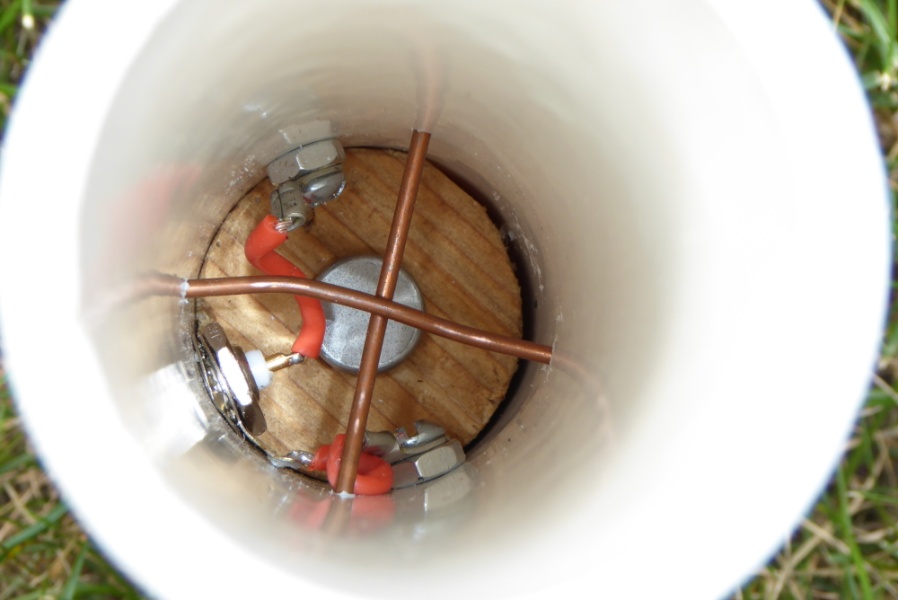 K8KIZ
St. Louis Vertical (modified)
Here’s a view of the base showing the coax connector and the three ground radials.

The radials are lengths of 20’ long 18 awg speaker wire:
1) The wire pair at one end are shorted together for a total effective length of 40’.
2) Measure out 6.5’ from the other end and remove 1” of wire from just one side. 
(If possible do NOT remove the insulation.  Slit the insulation, pull the inner wire out, and then cut each end.  The wire insulation will help retain dimensional stability.)  Radials now resonate at 33.5’  for 40 meters.

The orange wire with clip connects to the tuning coil on the pole above.
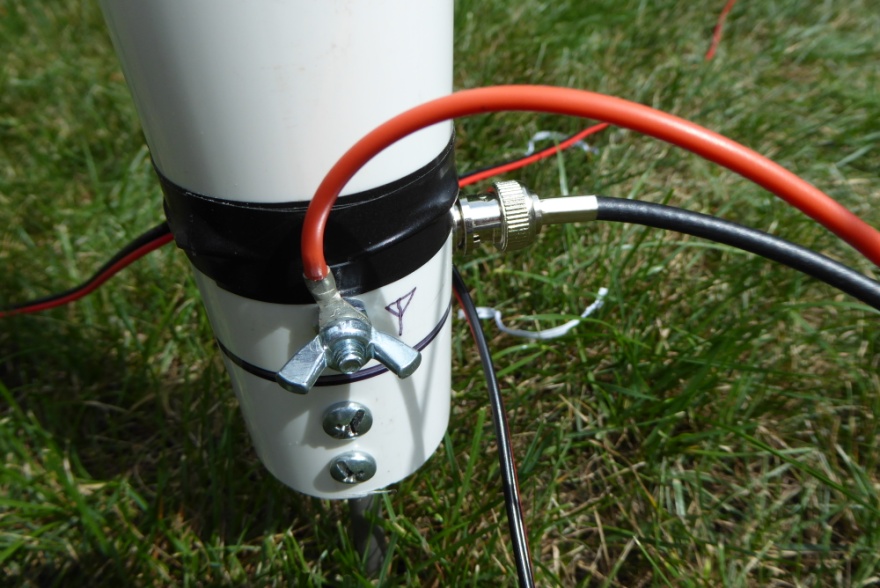 K8KIZ
St. Louis Vertical (modified)
A view of the shorted end of one of the ground radials.
K8KIZ
St. Louis Vertical (modified)
The coil assembly is made from 1-1/4” PVC .
I cut a ¼” wide slot down the center of the coil to allow easy attachment of a tuning clip.

My antenna is intended for 40m through 6m operation and has a winding length of 7” with 1/8” spacing of 18 awg solid copper wire between coil windings.

The end caps were drilled out to allow the coil to slide down to the top of the 1st extension on the crappie pole.

(The statue in the background is not St. Francis as many assume, but St. Marconi, the patron saint of wireless communication…)
K8KIZ
St. Louis Vertical (modified)
Crappie poles can be annoyingly flexible at the top!

One trick to keeping it vertical when attaching the radiating wire is to slide a wire connector down the top section of the mast a bit and bend over it at a right angle.

Use a fishing swivel connector on the end of the radiating wire to attach it to the connector.

Now the wire hangs vertically without bending the mast!
K8KIZ
St. Louis Vertical (modified)
Time for a field test!

(Note the careful placement of the table, test equipment, and chair for maximum comfort in the shade!)
K8KIZ
St. Louis Vertical (modified)
Resonance calibration setup:

MFJ -259 C Antenna Analyzer

Emtech ZM-2 ATU Tuner 
(15 watts power or less)

Notepad & Pen
K8KIZ
St. Louis Vertical (modified)
Note 52.223 MHz with 1.7:1 SWR at 50 ohms!
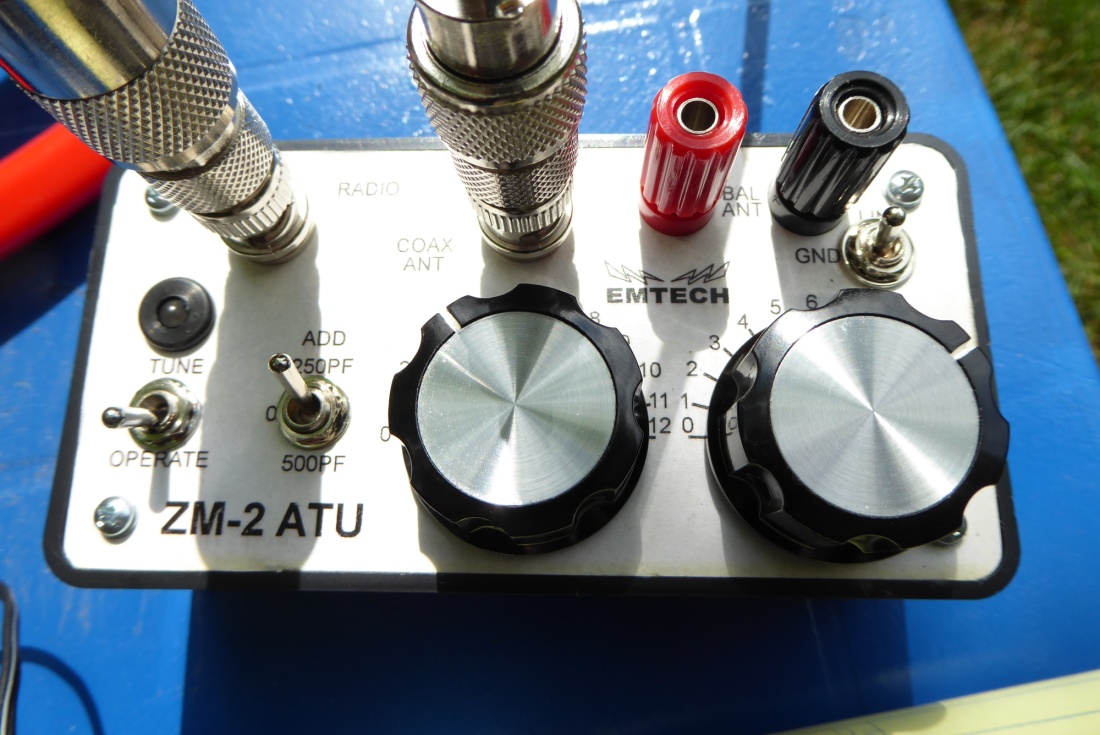 The ZM-2 is a remarkably fast QRP tuner to operate!  First adjust to loudest band noise, and then tune with xmtr signal and tweak until LED goes out!
K8KIZ
St. Louis Vertical (modified)
PROOF OF PERFORMANCE

TAP	FREQ	SWR	ZM	BAND
25 t	7.0	1.0:1	4.0/9.0	40
25t	7.3	1.2:1	5.8/8.9	40
26t	10.1	1.4:1	5.8/1.2	30
26t	14.0	1.3:1	2.8/0.0 	20
26t	14.3	1.0:1	4.7/1.3	20
29t	21.0	1.0:1	7.1/9.1	15
29t	21.4	1.4:1	6.9/9.8	15 
34t 	24.9	1.2:1	8.7/7.0     12
30t	28.0	2.0:1	10.5/8.1  10
30t	29.0	2.7:1	10.5/8.5  10
27t	50.0	2.1:1	0.2/9.3*  6
27t	52.0	1.7:1	3.5/9.8*  6

(*ZM with 250pf switched in)
K8KIZ
EARC End Fed Antenna
The secret to this remarkable
antenna is its 9:1 UNUN (Unbalanced to Unbalanced) trifilar wound toroid matching transformer.
It requires NO ground radials!

The transformer uses a T-130-2 powdered iron toroid, and
three 20” pieces of 22 AWG solid insulated copper wire of different colors.

(You can buy the assembled unit from the Volunteers of the Honolulu Emergency Amateur Radio Club for under $60.)
K8KIZ
EARC End Fed Antenna
The UNUN transformer and connecting
parts can be assembled in a standard shallow plastic electrical box.

Basically the UNUN connects to a coax connector (SO-239 or BNC)  and with two additional 8-32 screw connectors  for both a 30’ length of antenna wire and a possible counterpoise.
K8KIZ
EARC End Fed Antenna
K8KIZ
The counterpoise (right connector) is typically optional…  The outer braid of a minimum length of
16 ft of connecting coax will provide the necessary counterpoise.
 (No additional counterpoise was used in our testing. )
EARC End Fed Antenna
Ideally, the 30 ft length of antenna wire should be hung as high as possible.

But conditions are seldom ideal.

This setup uses about 15’ vertically on a crappie pole, and another 15’ horizontally to a small table to keep the UNUN box off the ground.
K8KIZ
EARC End Fed Antenna
A simple velcro tie keeps the antenna wire snug against the crappie pole.
K8KIZ
EARC End Fed Antenna
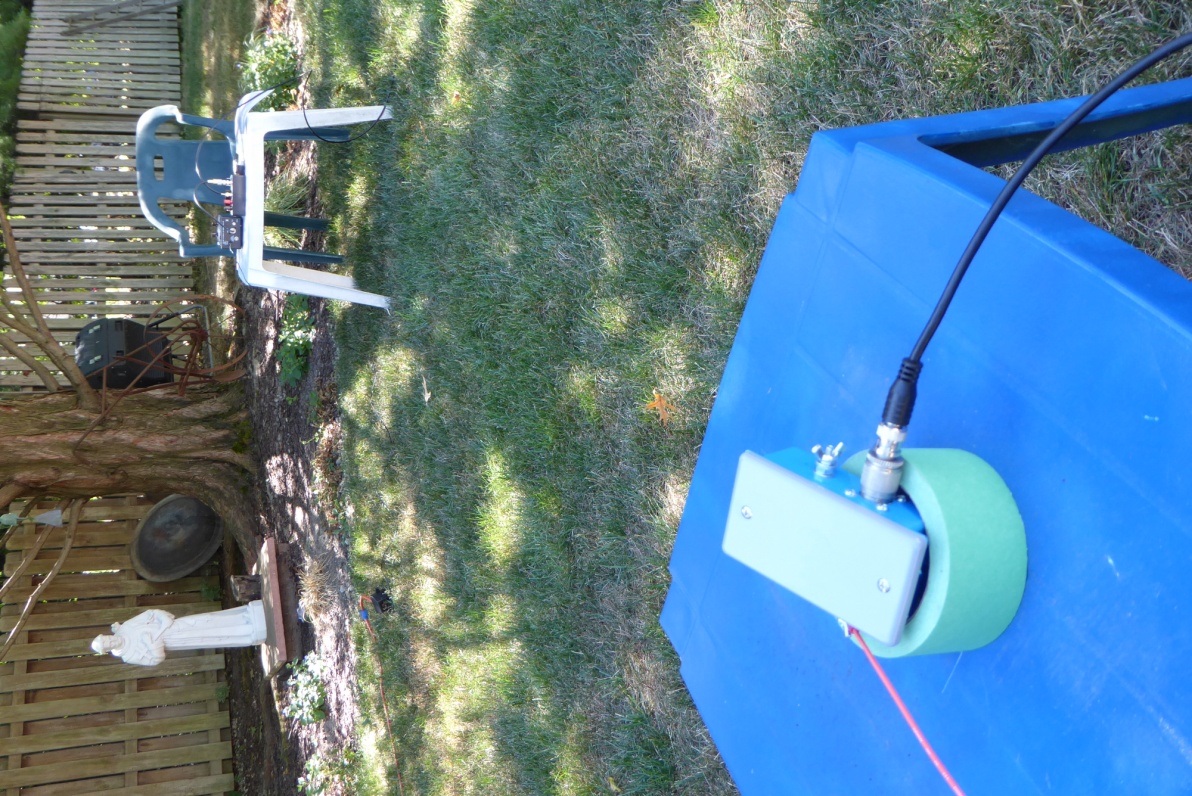 Remember to use a minimum of 16’ of coax to connect to your rig!
(The outer braid is your counterpoise.)
K8KIZ
EARC End Fed Antenna
The base for the St. Louis Vertical, along with the 20’ crappie pole, proves useful once again! 

(But this time as a vertical support system only.)
K8KIZ
EARC End Fed Antenna
Resonance Testing was done with  a
MFJ-259C  antenna analyzer,
and an Emtech ZM-2 ATU QRP tuner.
K8KIZ
EARC End Fed Antenna
K8KIZ
Collecting  the Data….
EARC End Fed Antenna
PROOF OF PERFORMANCE

FREQ	SWR	ZM	CAP	BAND
7.1	1.4:1	3.6/12.0	off	40
7.3	1.2:1	4.3/12.0	off	40
10.1	1.9:1	12/1.5	500 pf	30
14.0	1.0:1	7.3/4.5 	250 pf	20
14.3	1.0:1	7.5/50	250 pf	20
18.0	2.2:1	0.4/3.7	250 pf	17
21.0	1.7:1	0.3/4.3	250 pf	15
21.4	1.8:1	0.3/4.5	500 pf	15
24.9	1.0:1	0.2/5.5     	500 pf	12
28.0	1.5:1	0.2/6.5  	250 pf	10
29.0	1.0:1	0.2/6.5 	250 pf	10
30.0	1.0:1	0.2/6.5  	250 pf	10
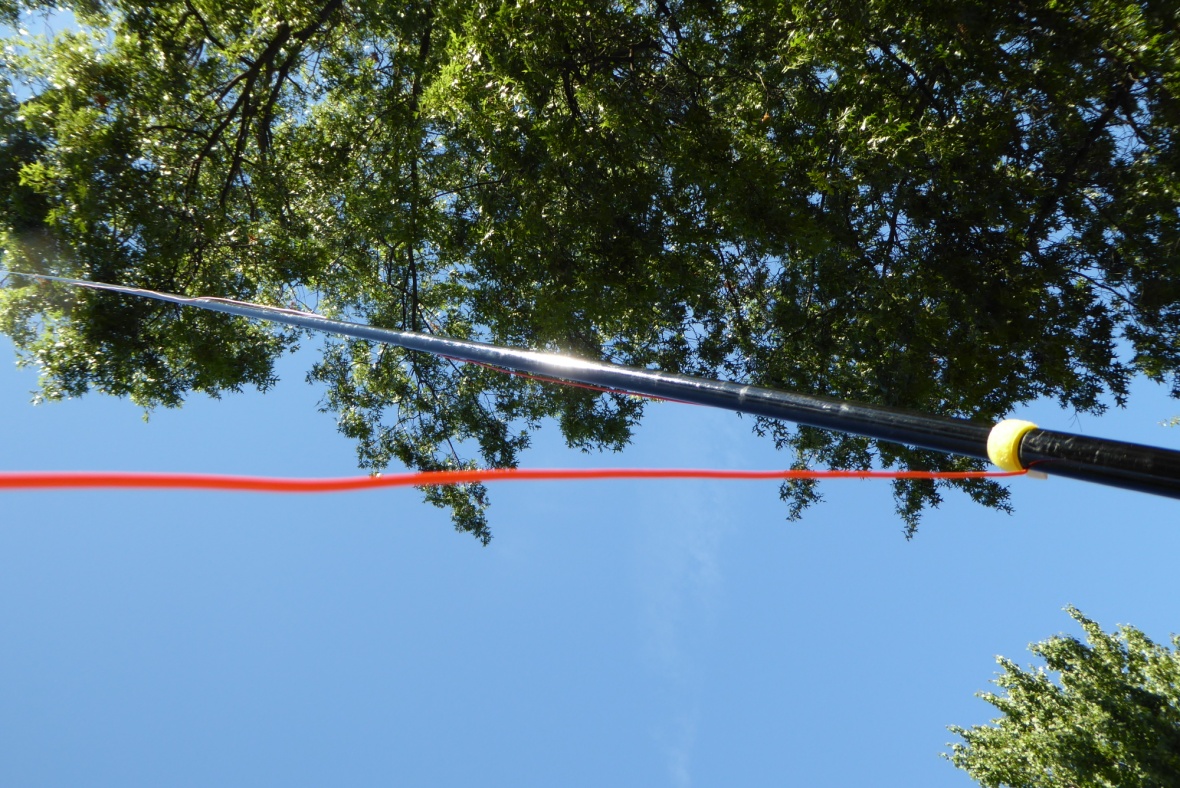 K8KIZ
EARC End Fed Antenna
K8KIZ
Listening to the band come alive using the EARC antenna!